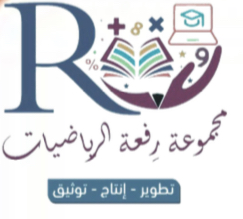 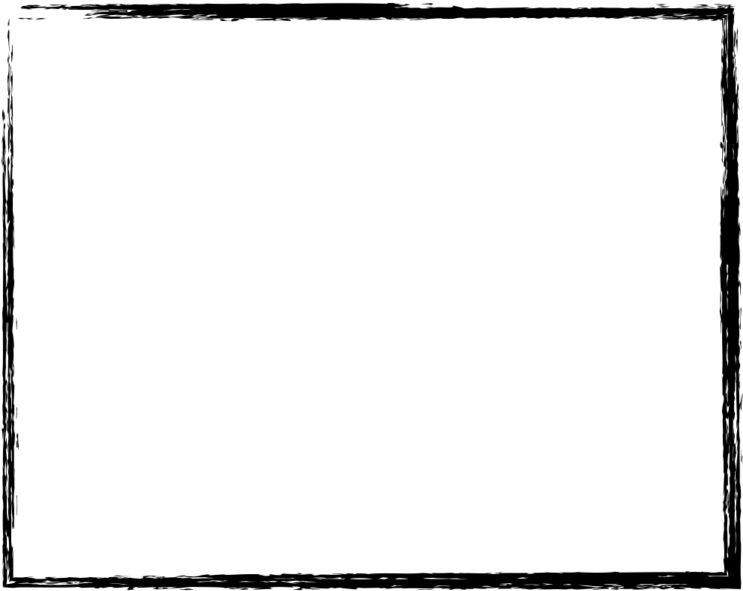 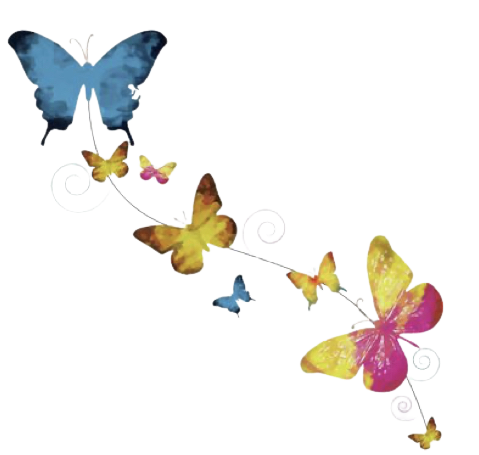 الأجزاء من مئة
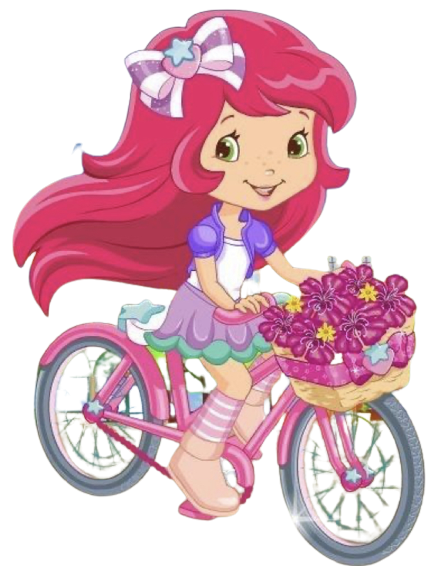 أ/ فاطمة جبران
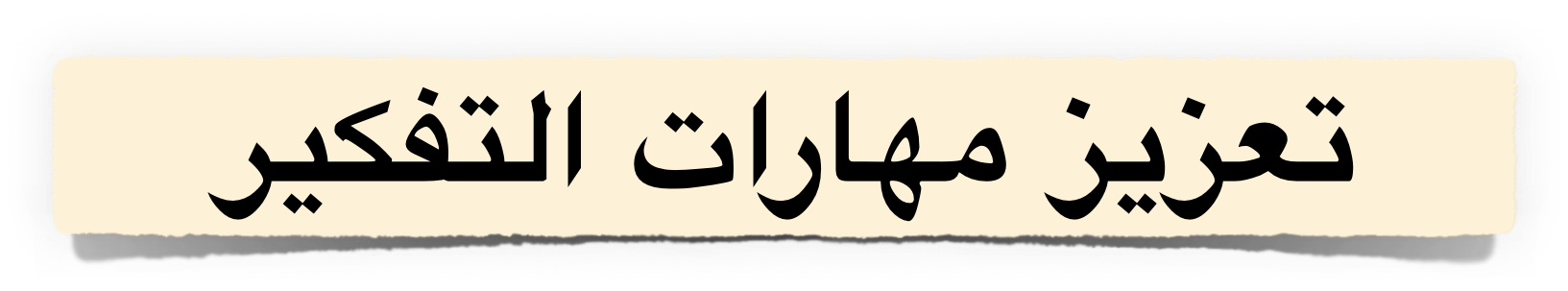 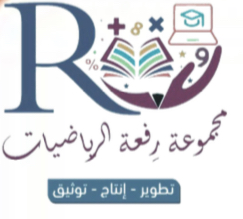 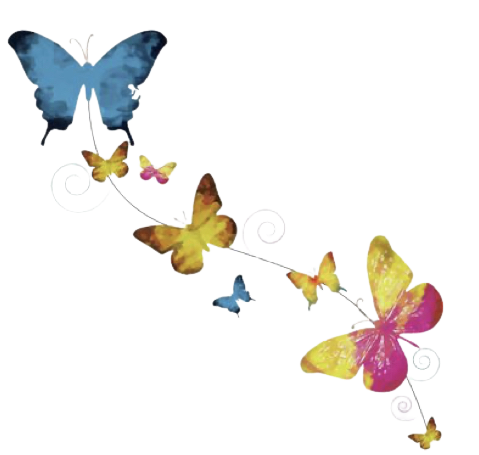 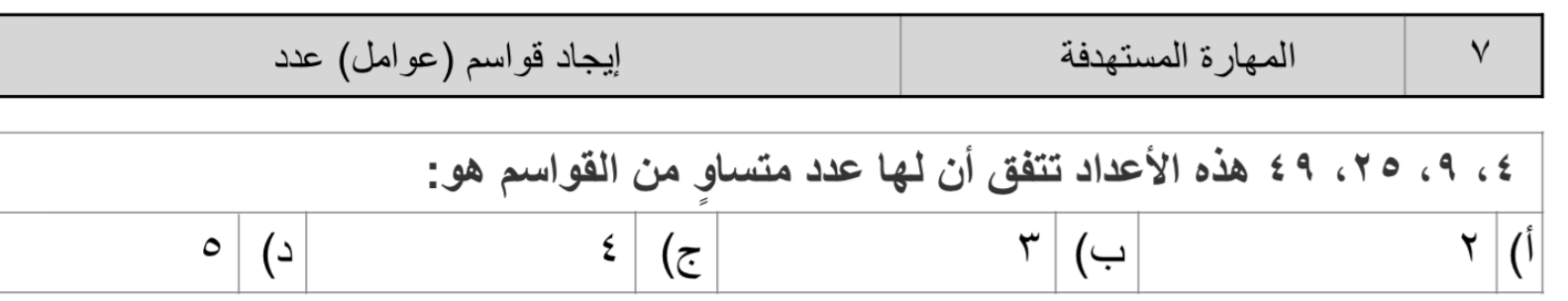 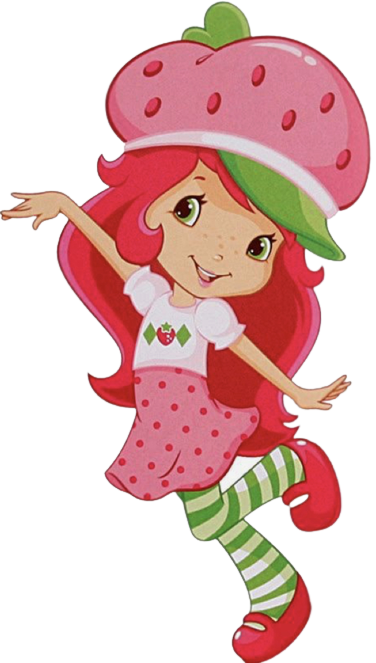 أ/ فاطمة جبران
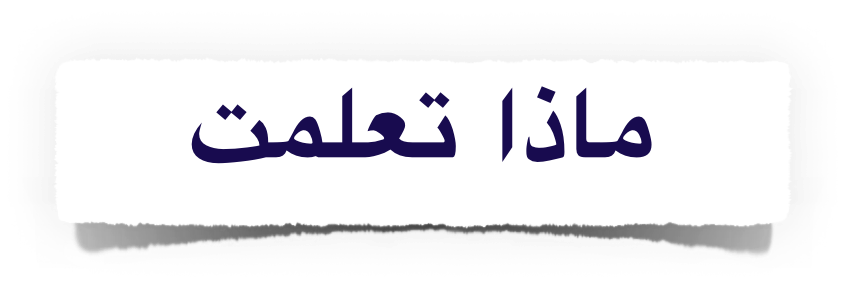 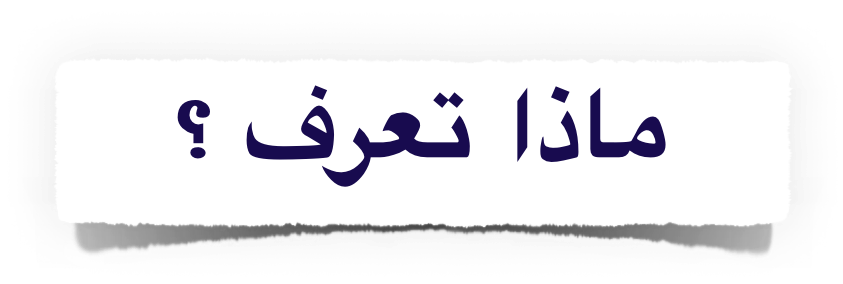 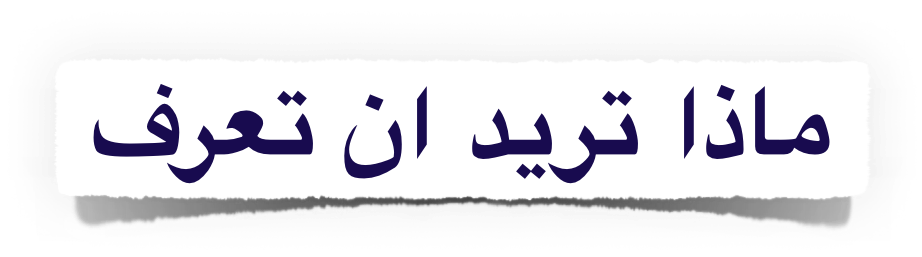 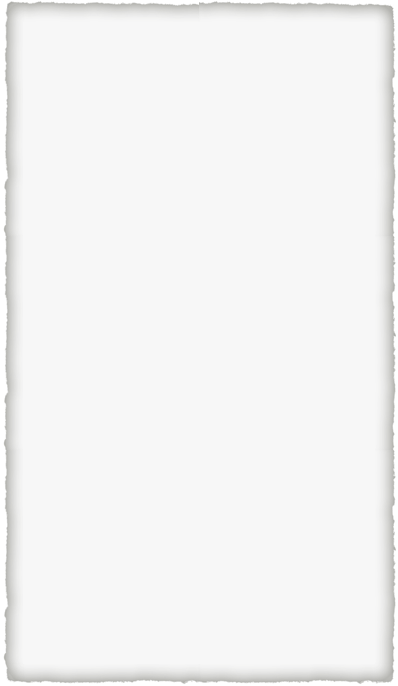 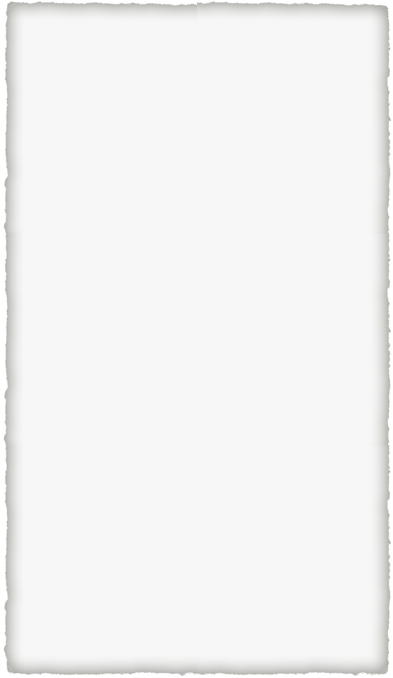 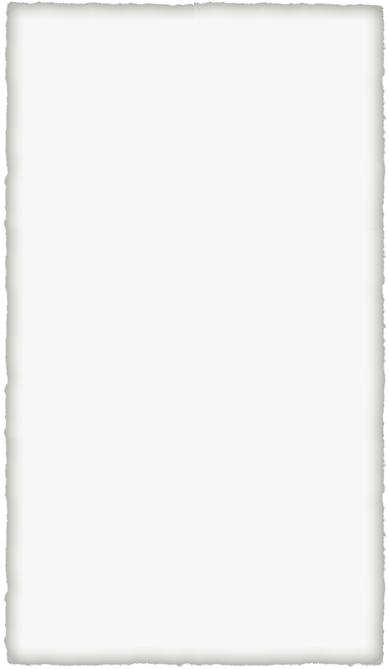 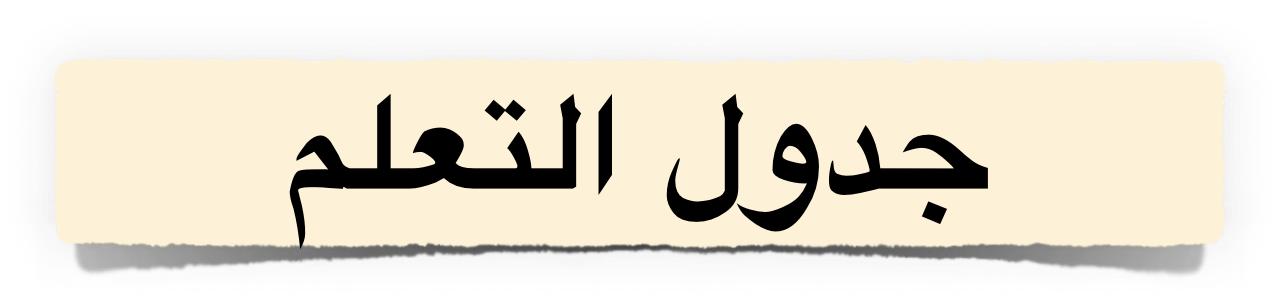 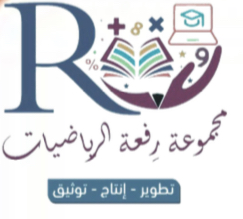 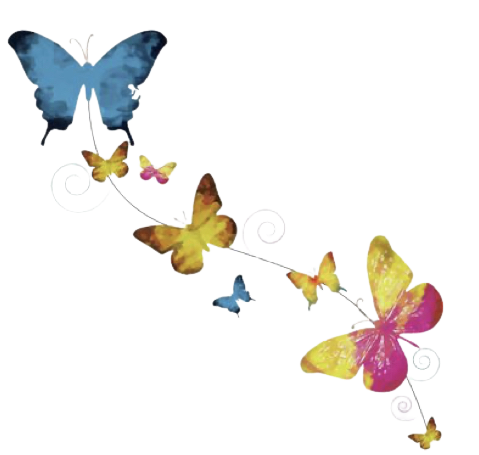 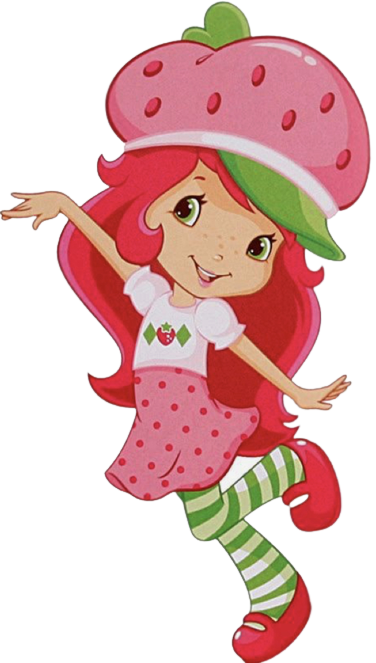 أ/ فاطمة جبران
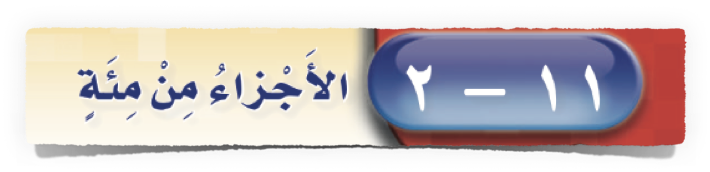 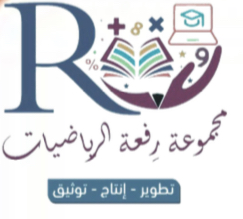 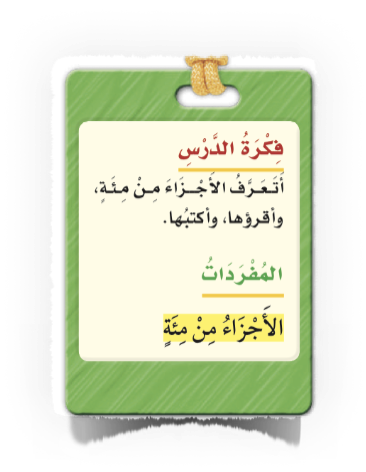 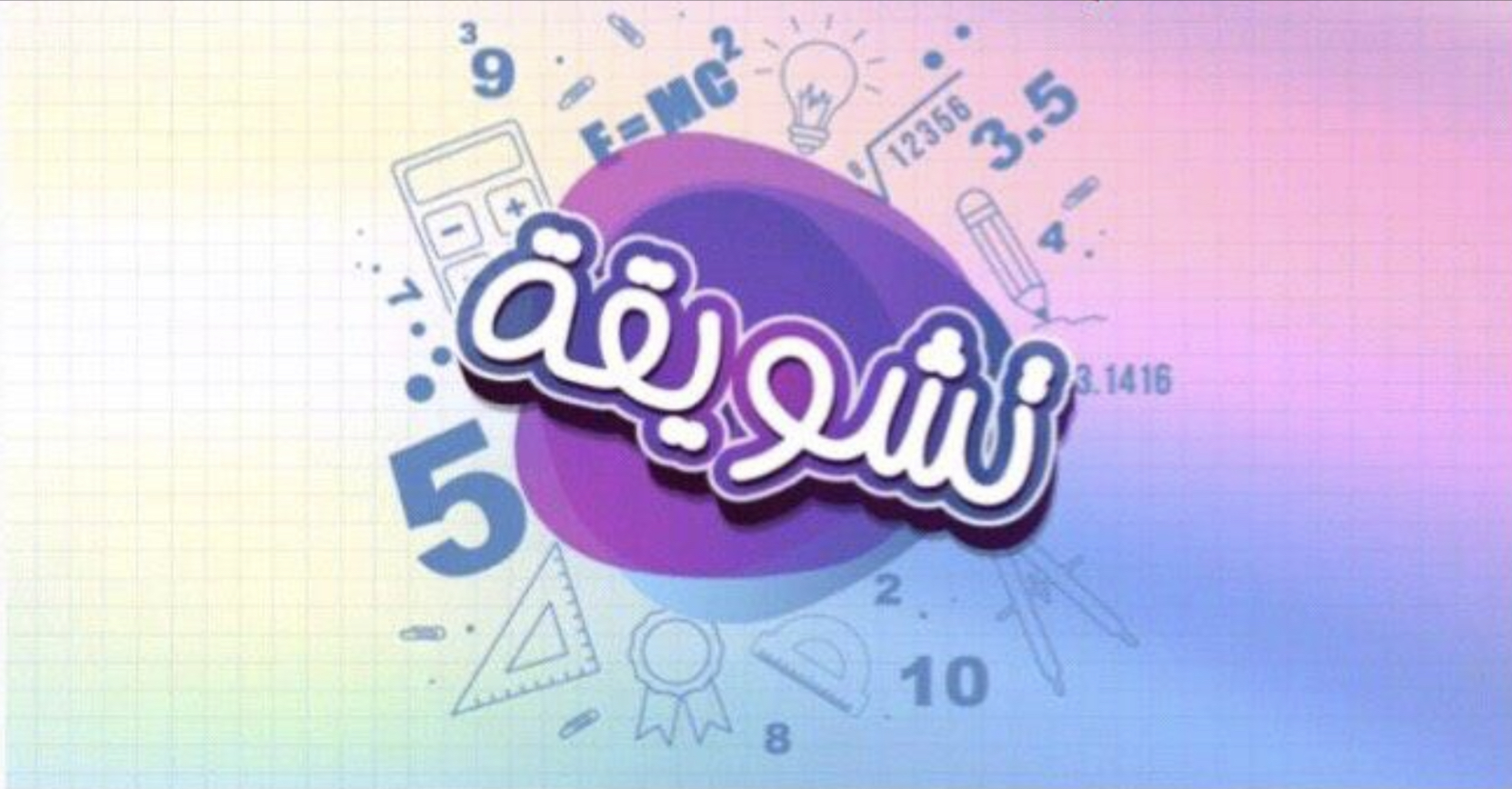 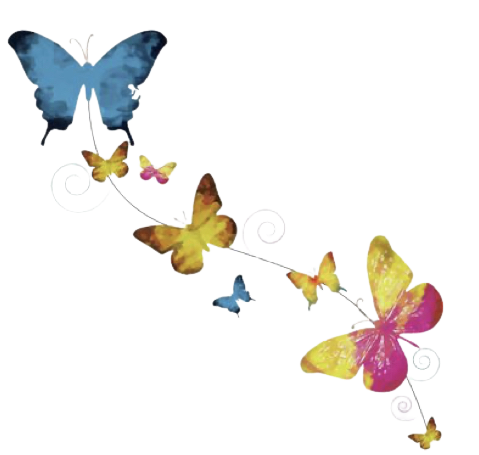 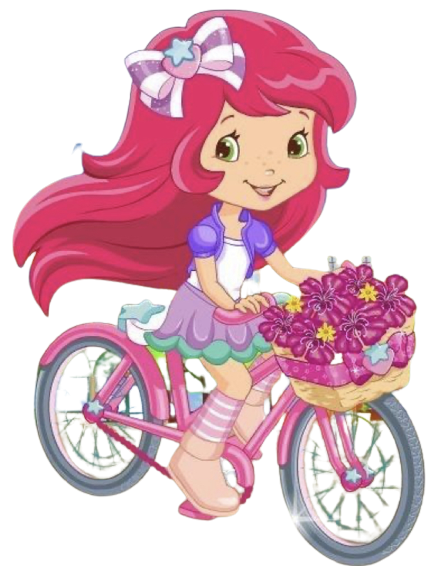 أ/ فاطمة جبران
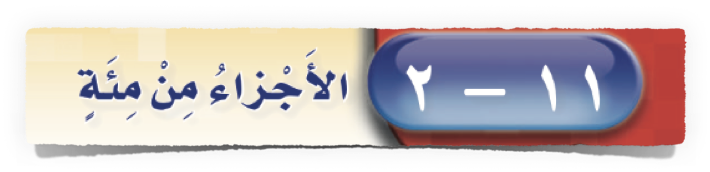 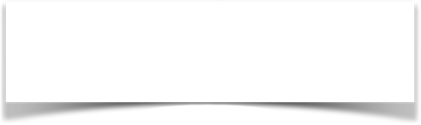 صفحة الكتاب ١٠٤
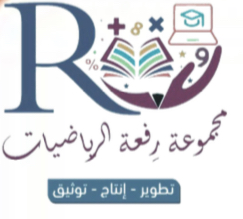 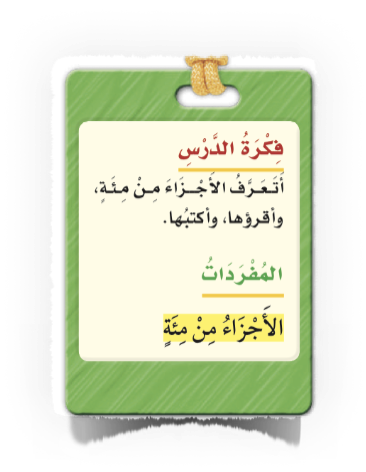 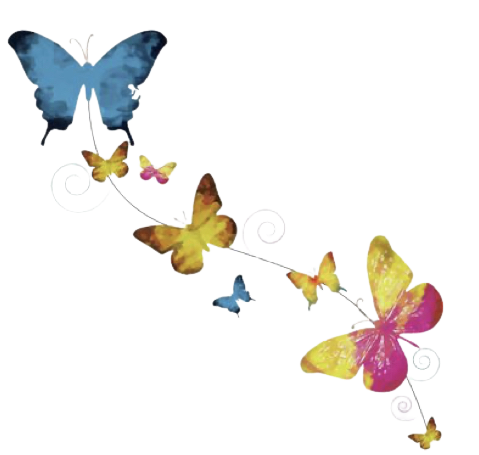 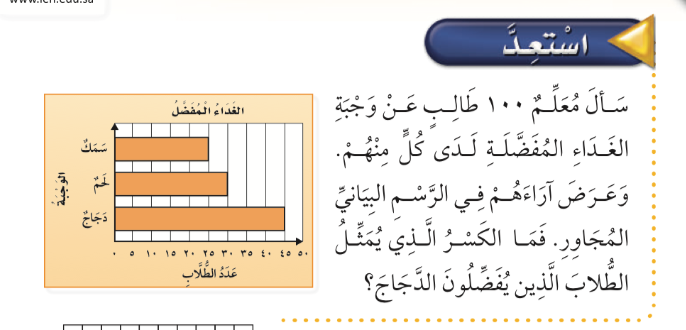 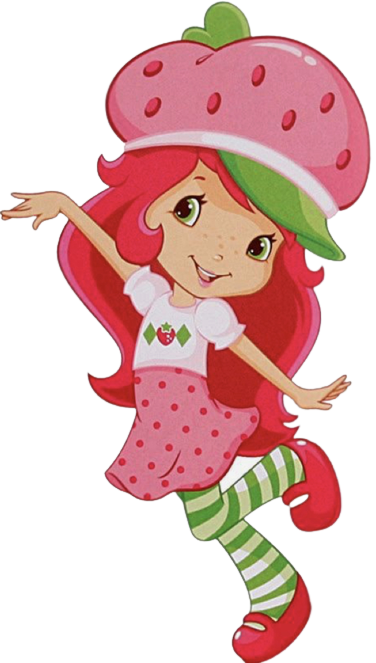 أ/ فاطمة جبران
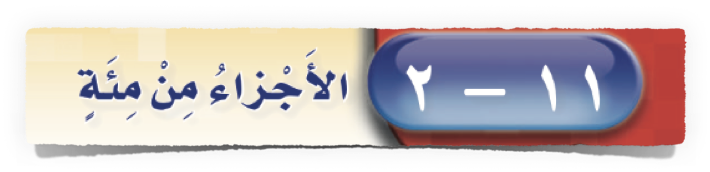 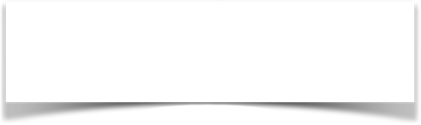 صفحة الكتاب ١٠٤
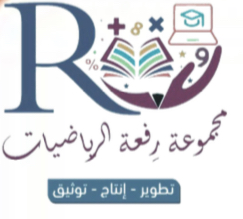 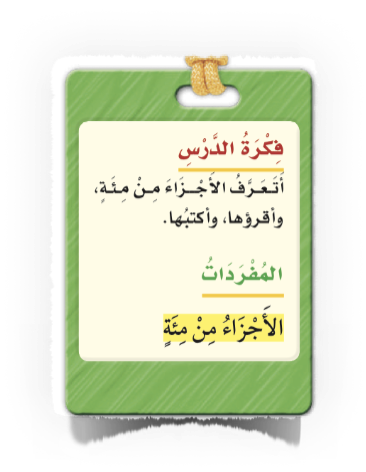 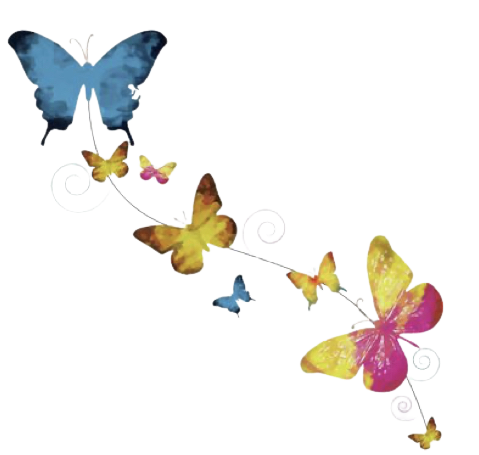 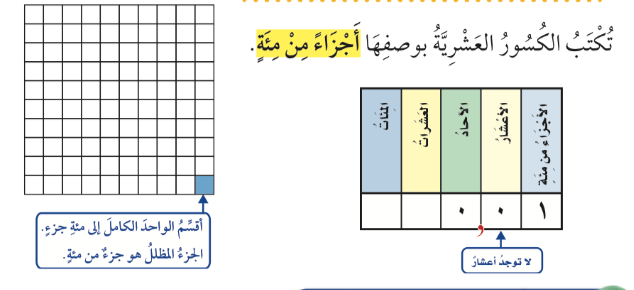 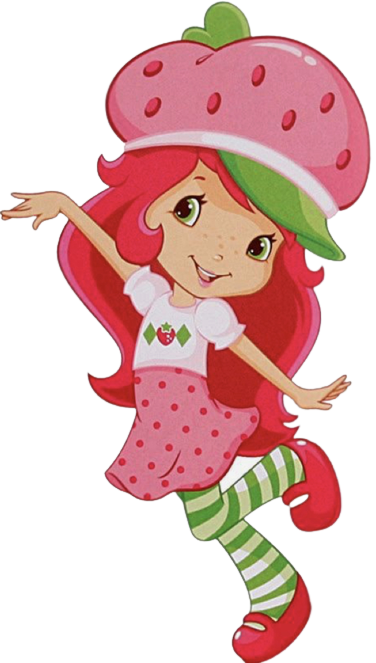 أ/ فاطمة جبران
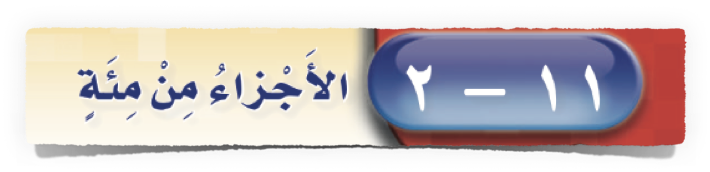 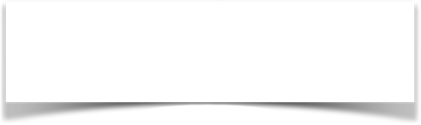 صفحة الكتاب ١٠٤
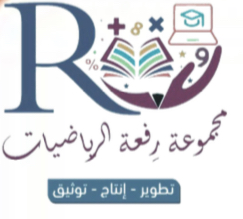 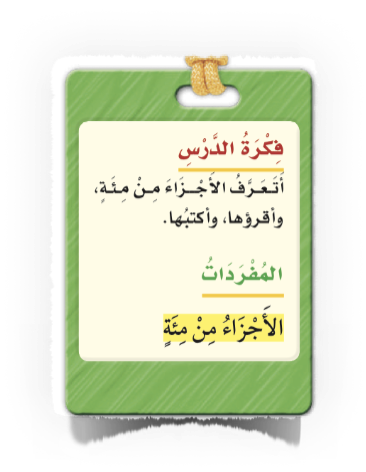 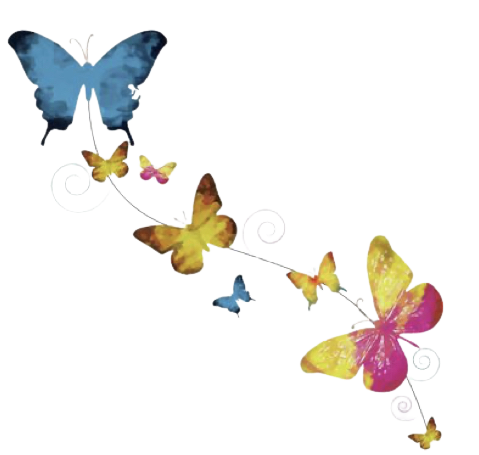 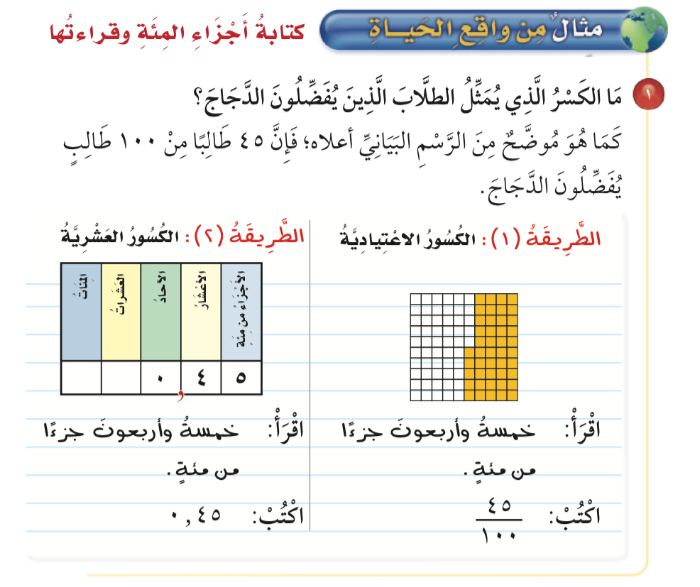 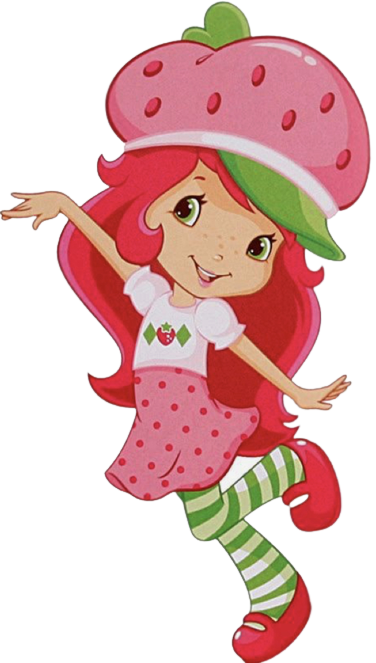 أ/ فاطمة جبران
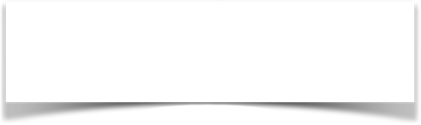 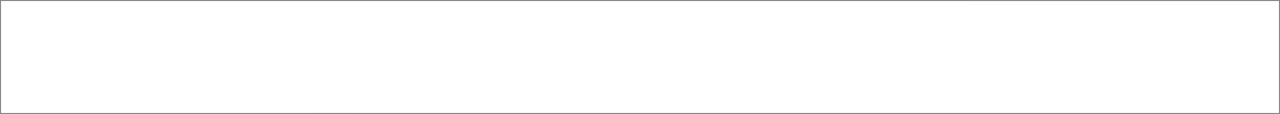 🌟
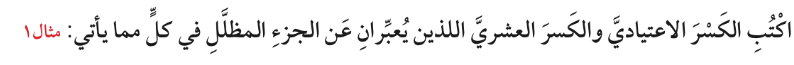 صفحة الكتاب ١٠٥
🌟
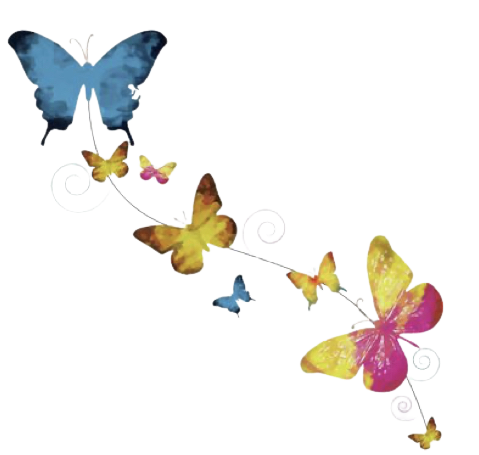 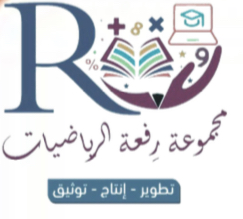 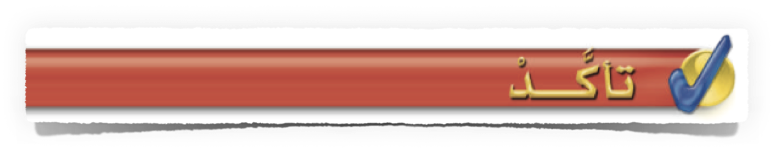 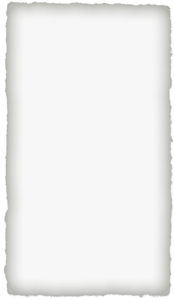 🌟
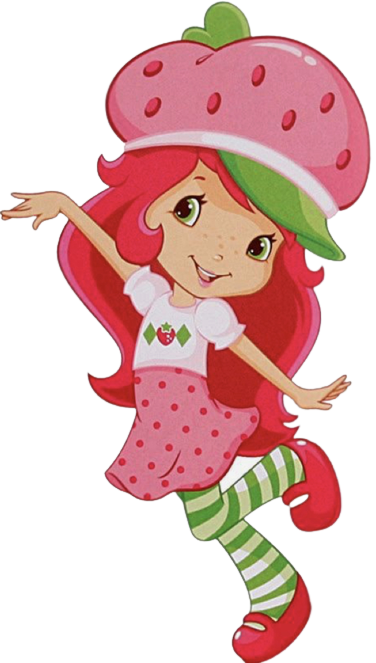 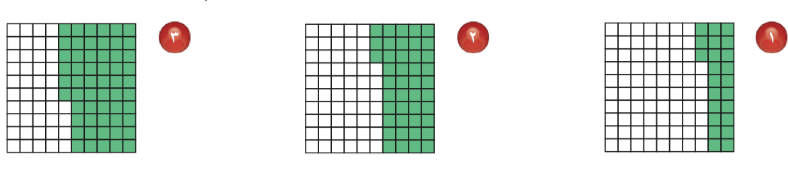 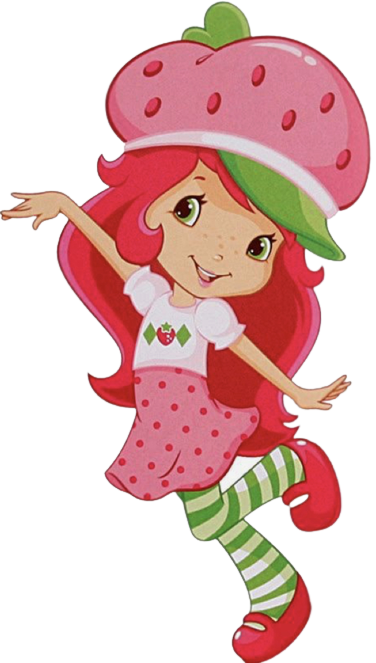 أ/ فاطمة جبران
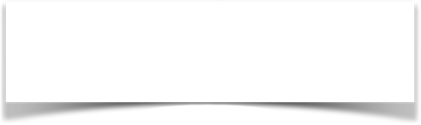 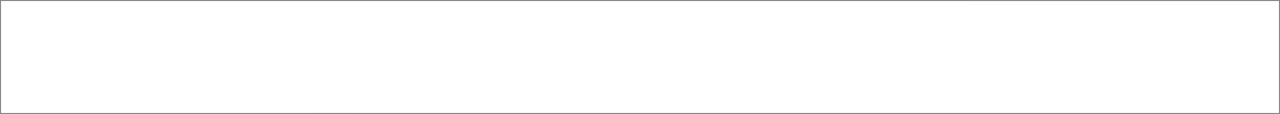 🌟
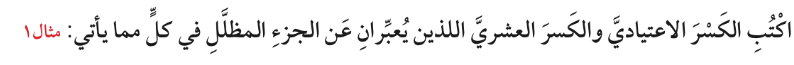 صفحة الكتاب ١٠٥
🌟
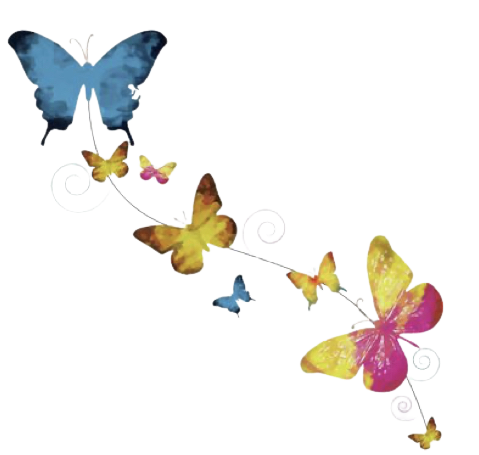 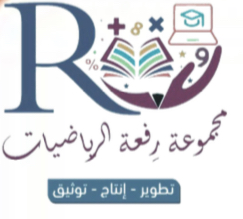 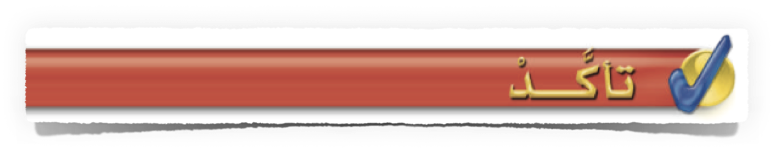 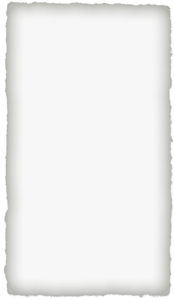 🌟
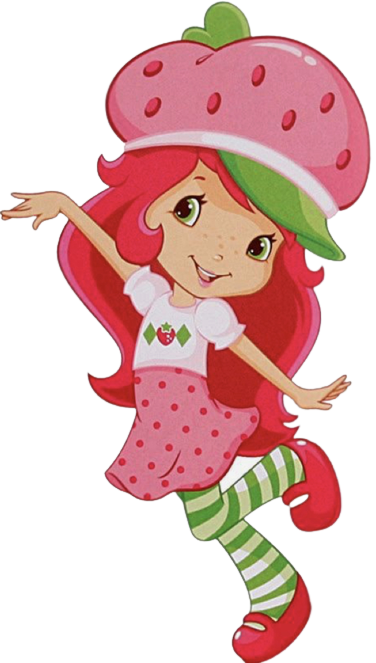 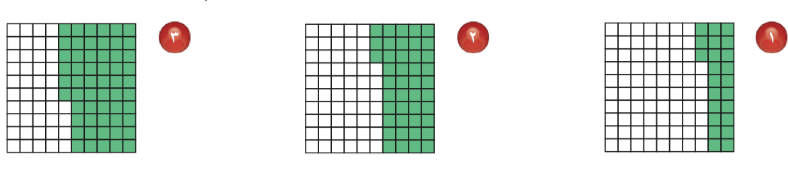 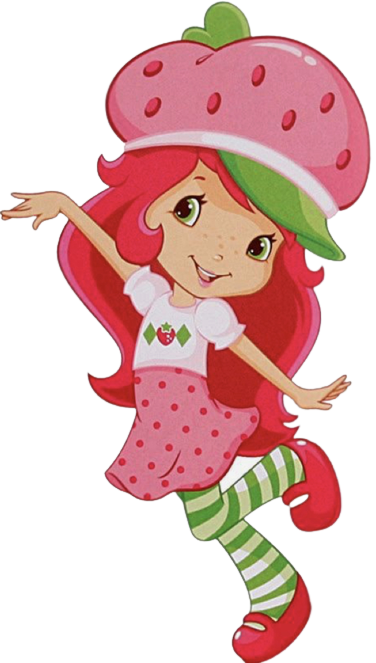 أ/ فاطمة جبران
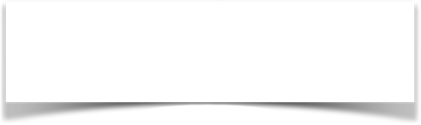 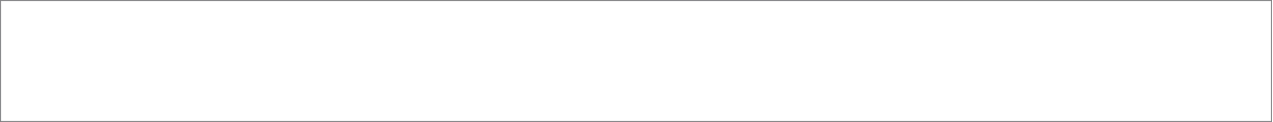 🌟
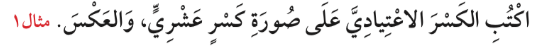 صفحة الكتاب ١٠٥
🌟
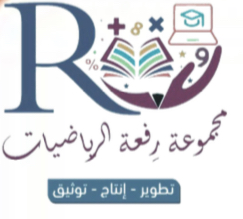 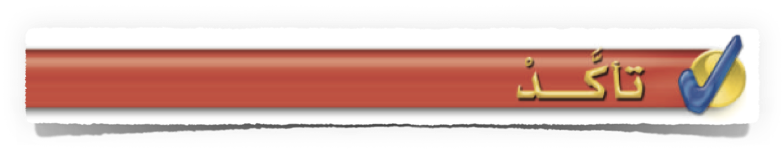 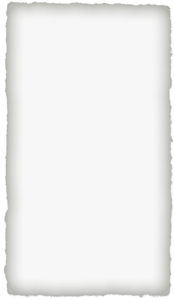 🌟
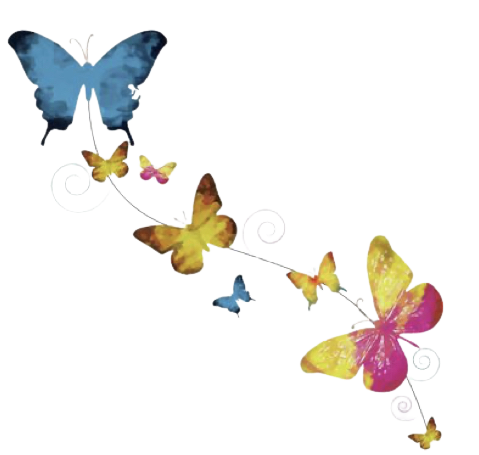 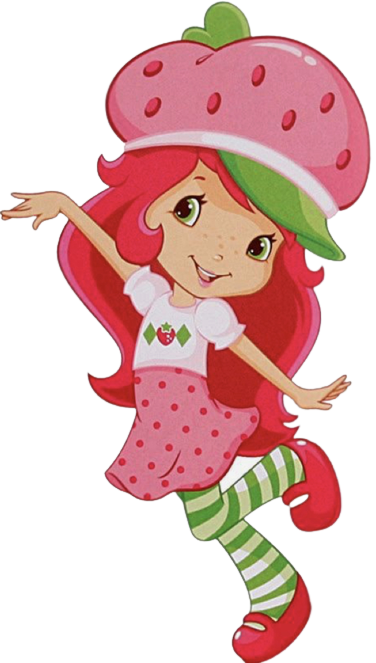 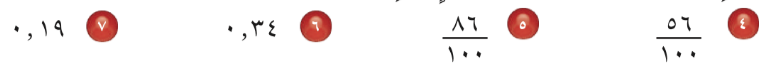 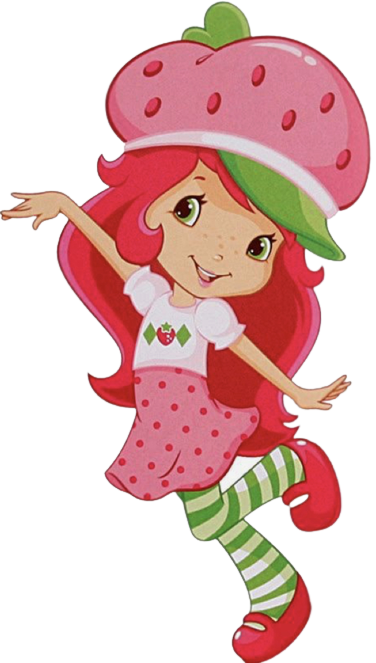 أ/ فاطمة جبران
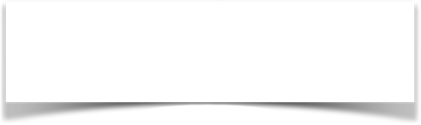 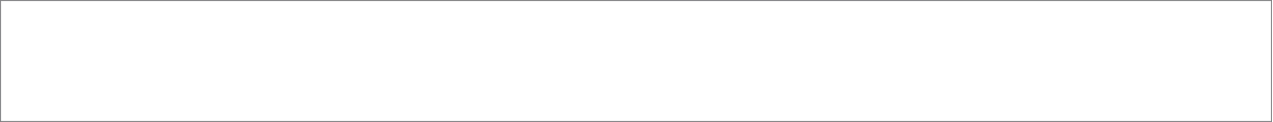 🌟
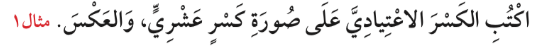 صفحة الكتاب ١٠٥
🌟
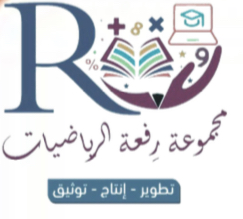 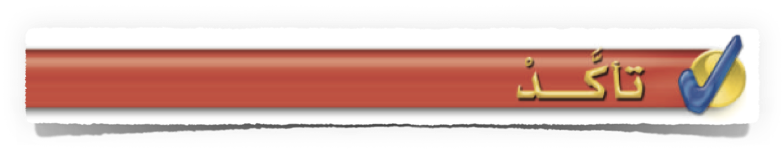 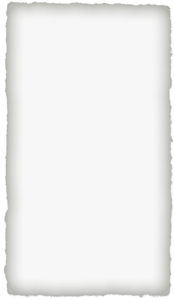 🌟
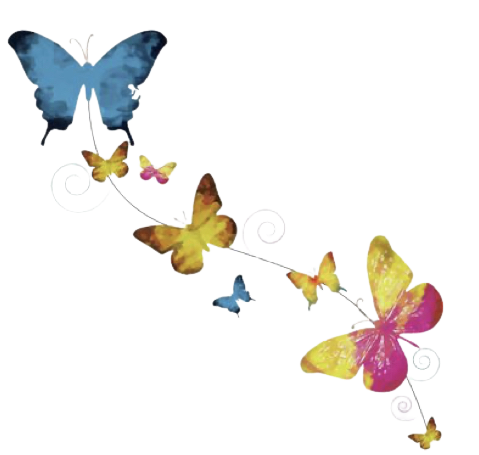 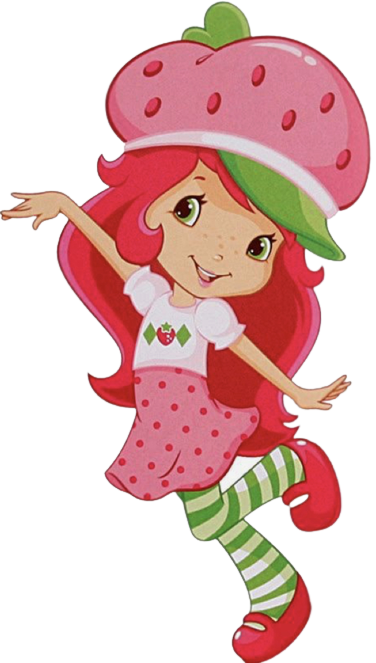 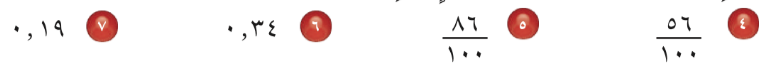 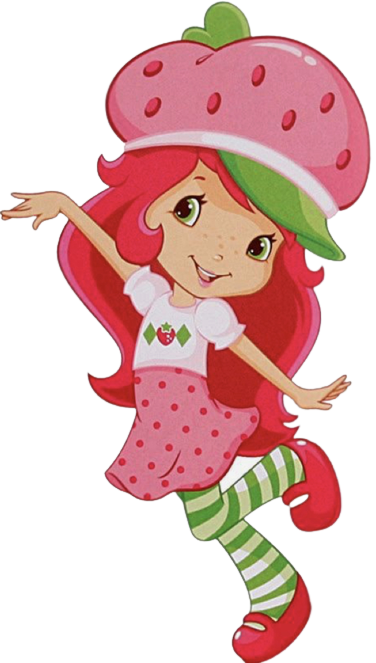 أ/ فاطمة جبران
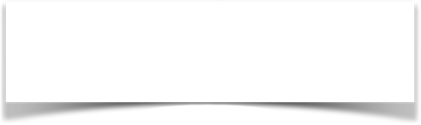 🌟
صفحة الكتاب ١٠٥
🌟
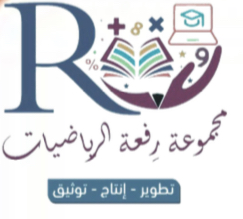 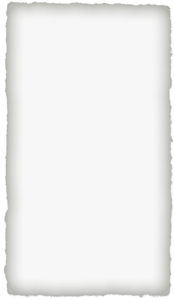 🌟
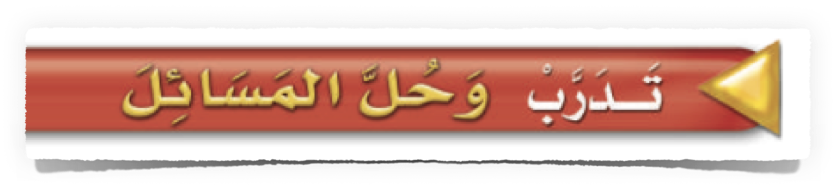 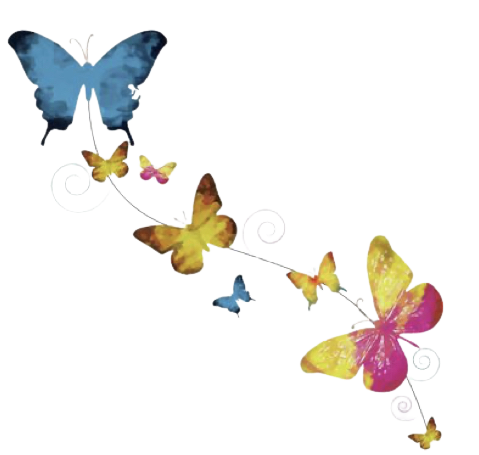 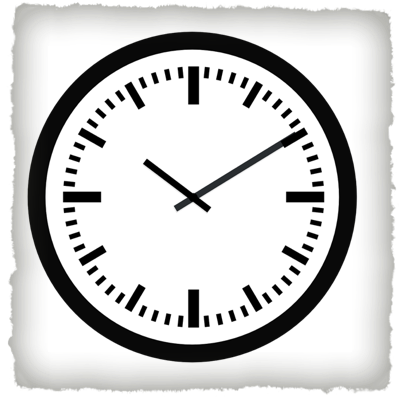 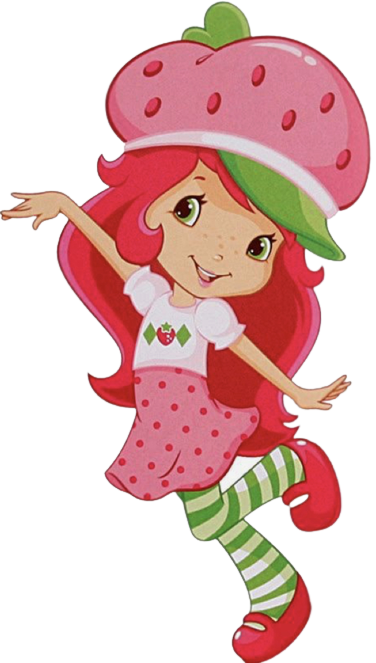 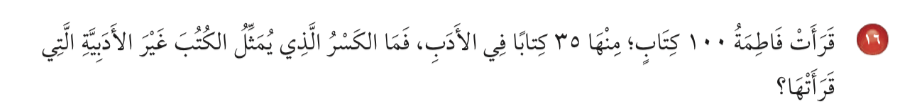 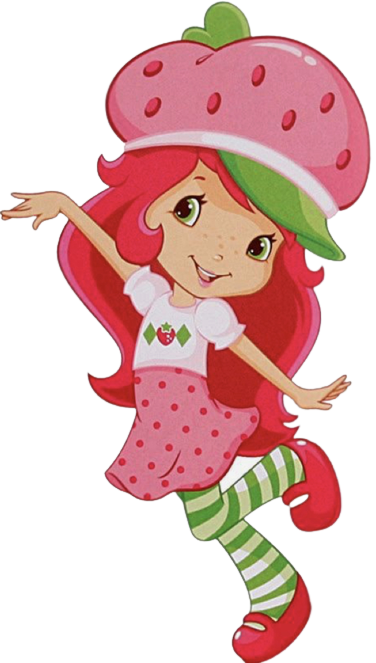 أ/ فاطمة جبران
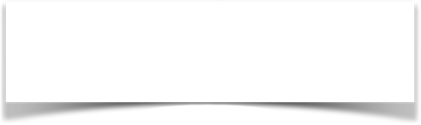 🌟
صفحة الكتاب ١٠٥
🌟
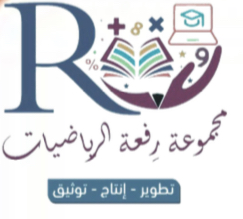 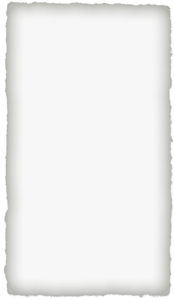 🌟
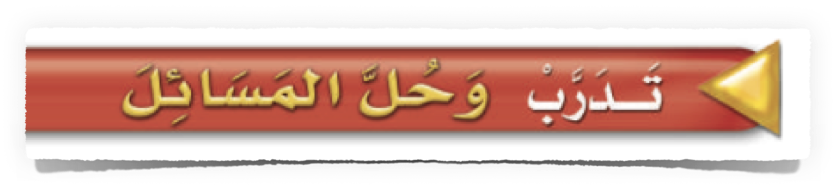 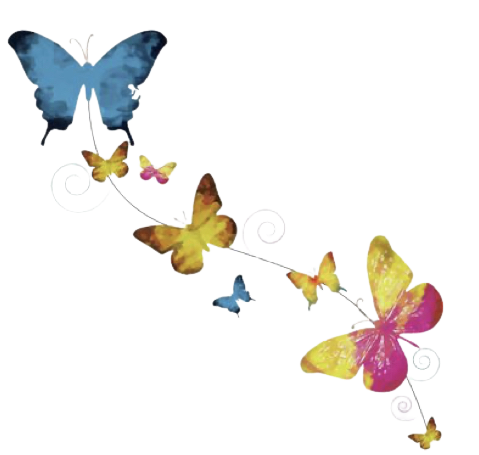 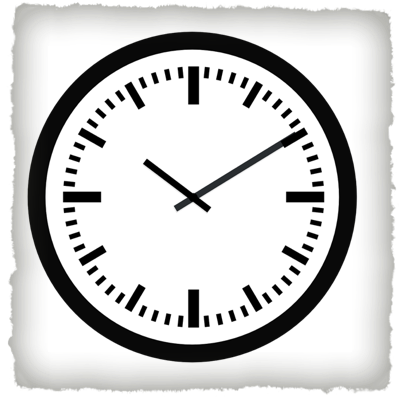 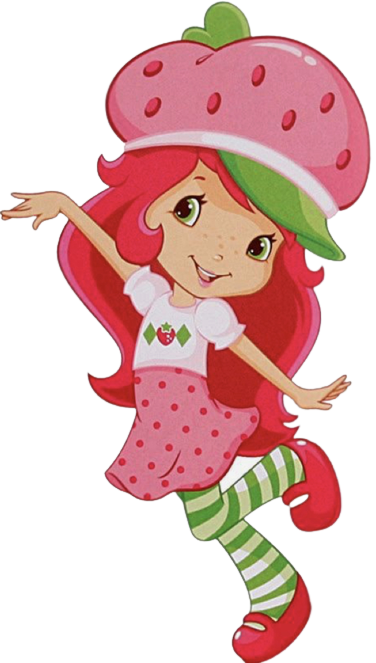 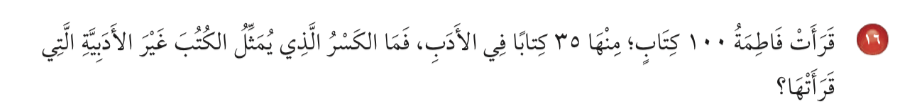 الكتب غير الأدبية
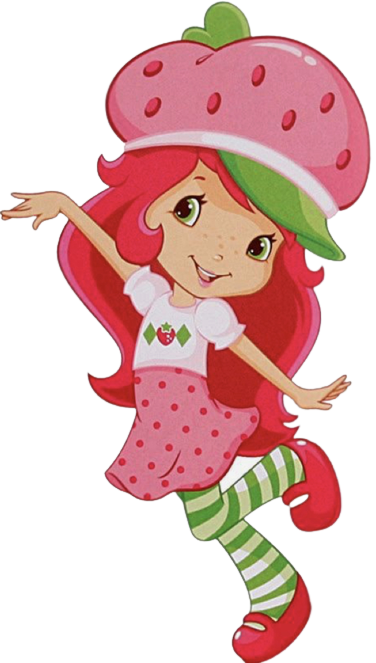 أ/ فاطمة جبران
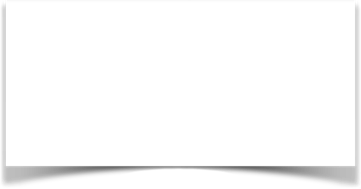 🌟
صفحة الكتاب ١٠٦
🌟
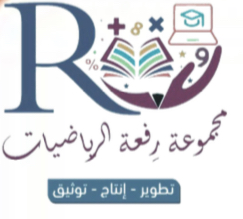 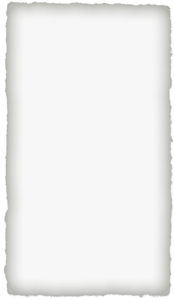 🌟
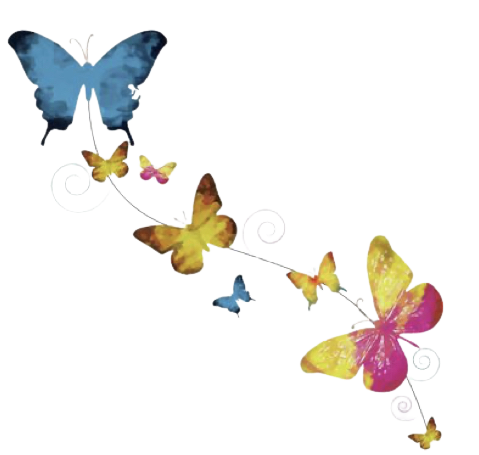 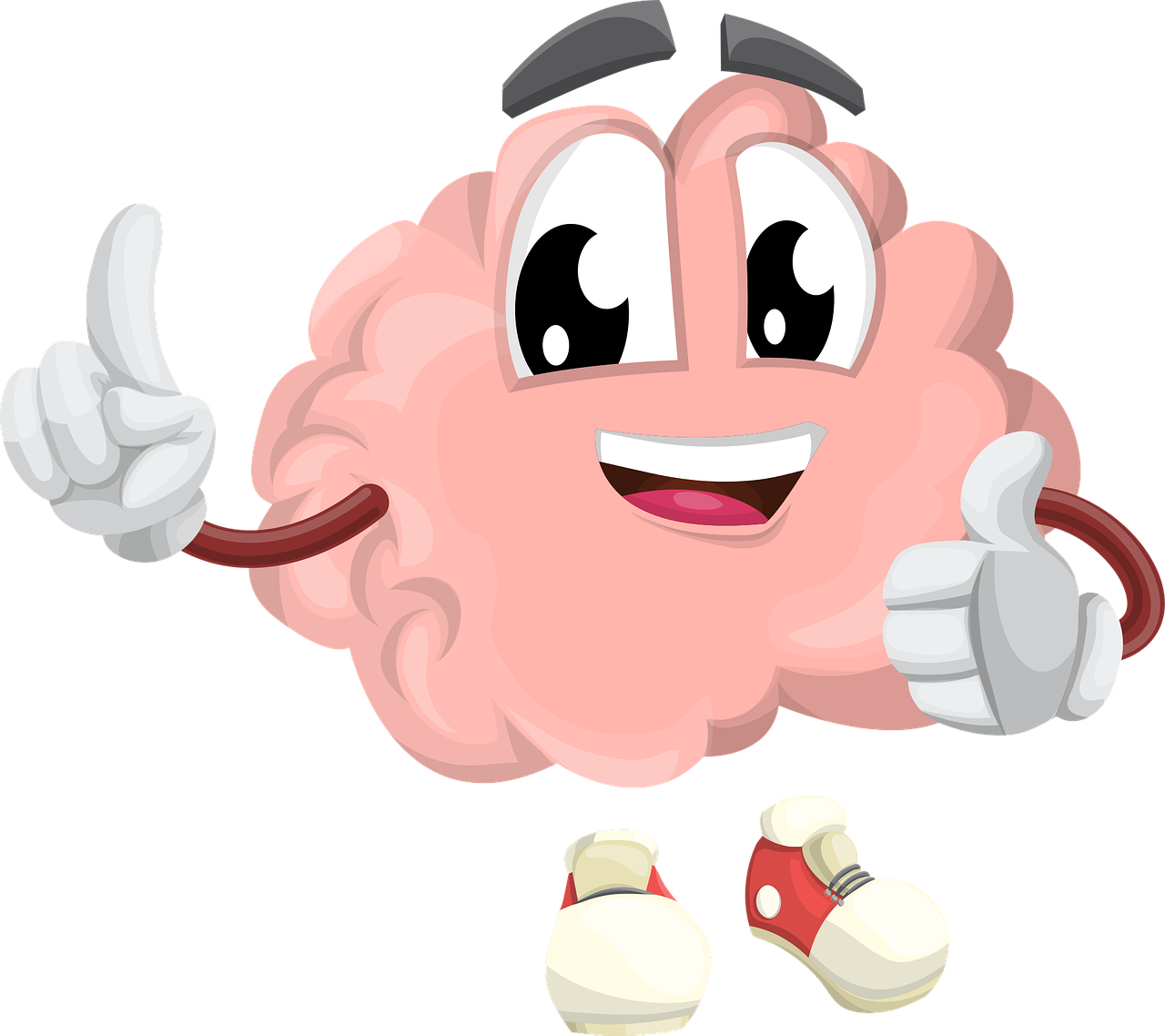 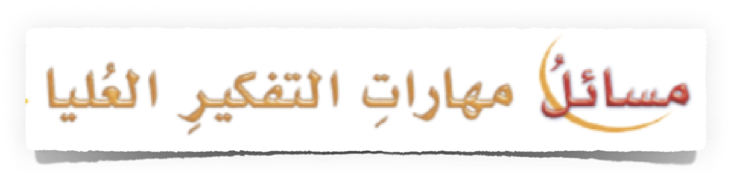 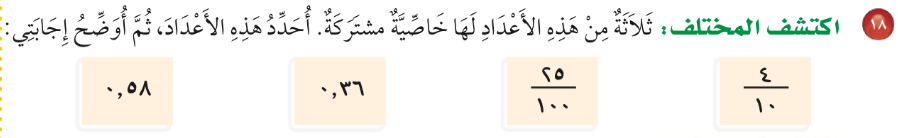 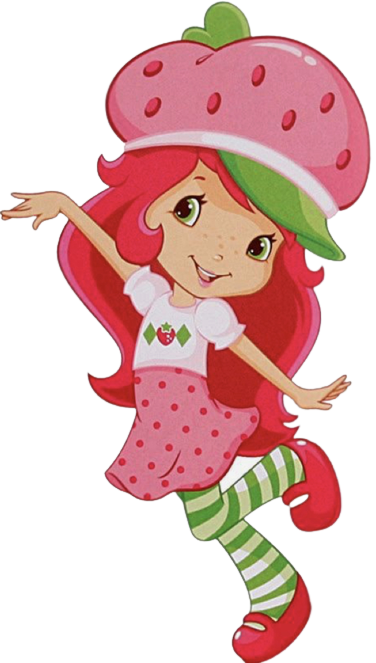 أ/ فاطمة جبران
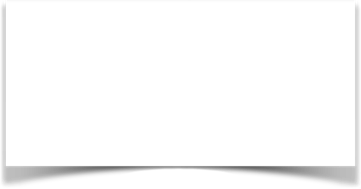 🌟
صفحة الكتاب ١٠٦
🌟
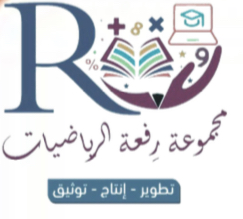 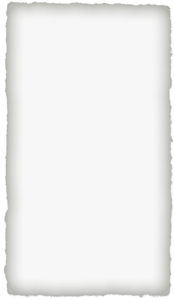 🌟
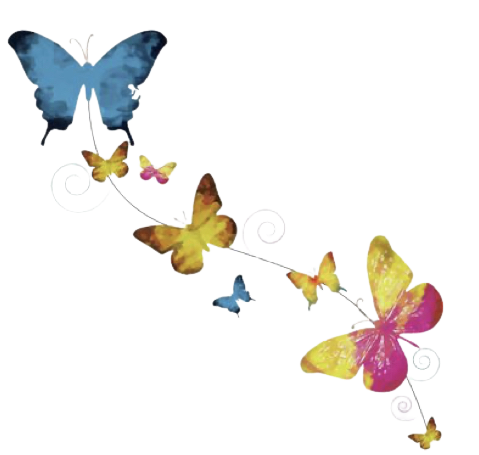 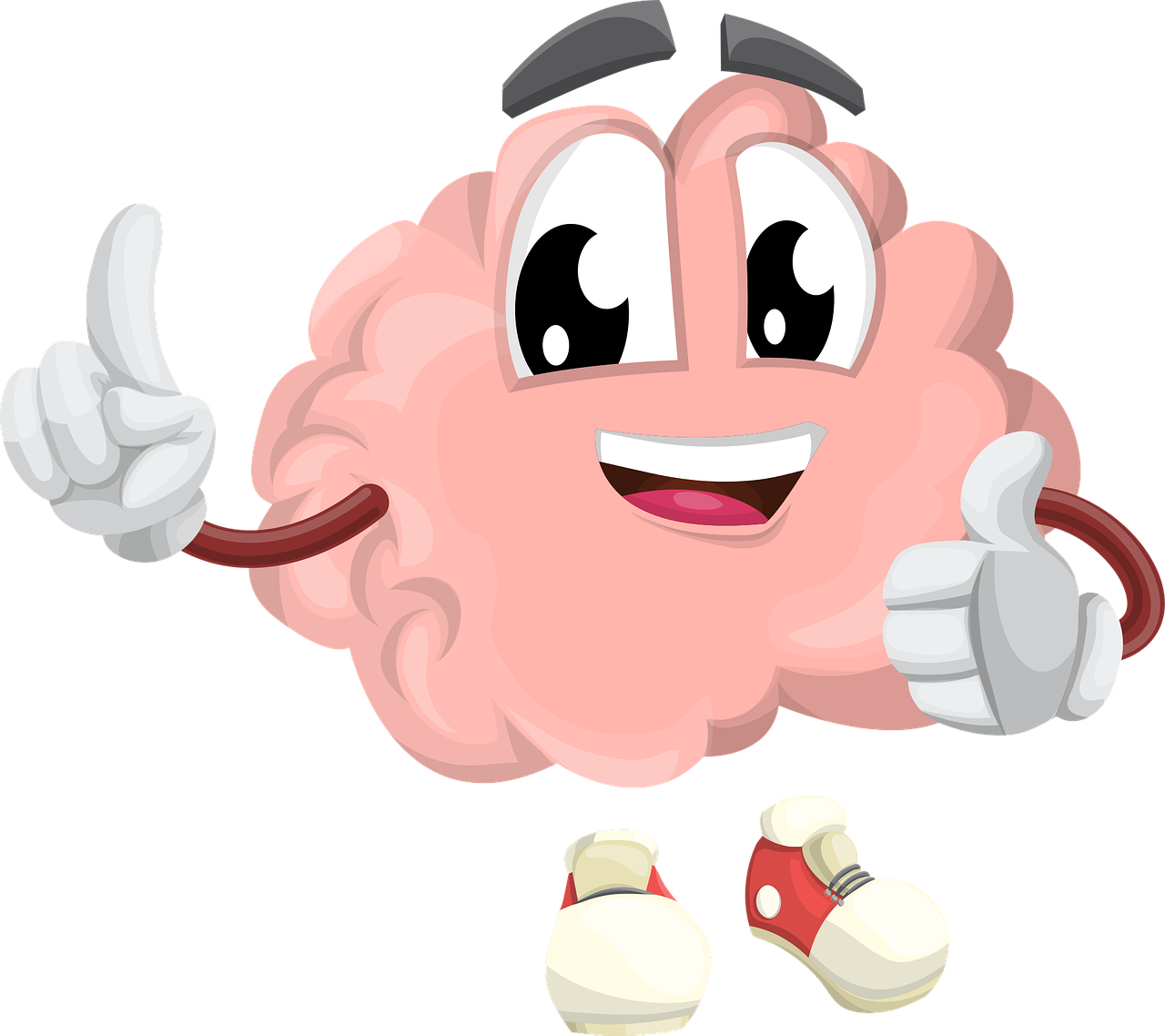 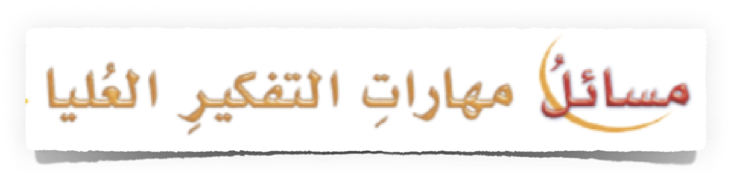 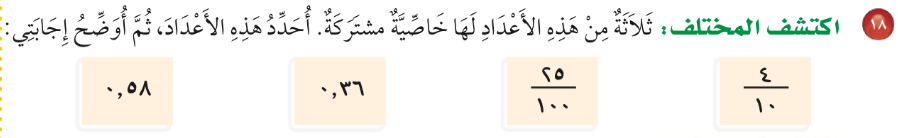 هذه الاعداد لها خاصية مشتركة …كلها اجزاء من مئة
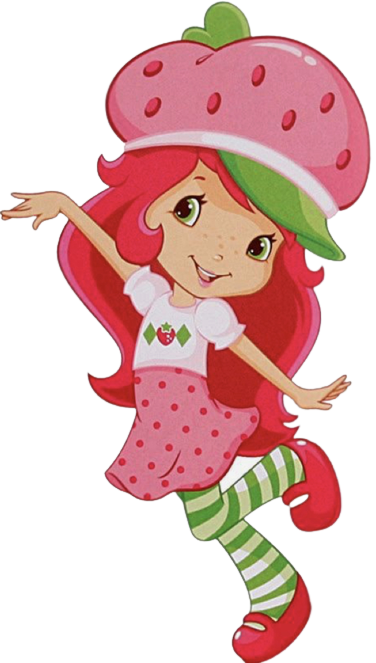 أ/ فاطمة جبران
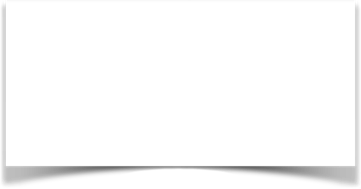 🌟
صفحة الكتاب ١٠٦
🌟
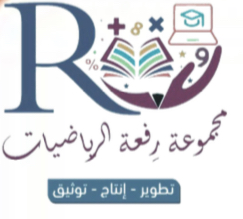 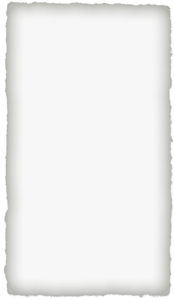 🌟
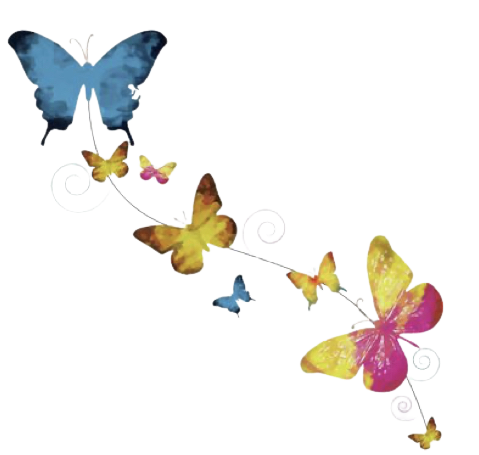 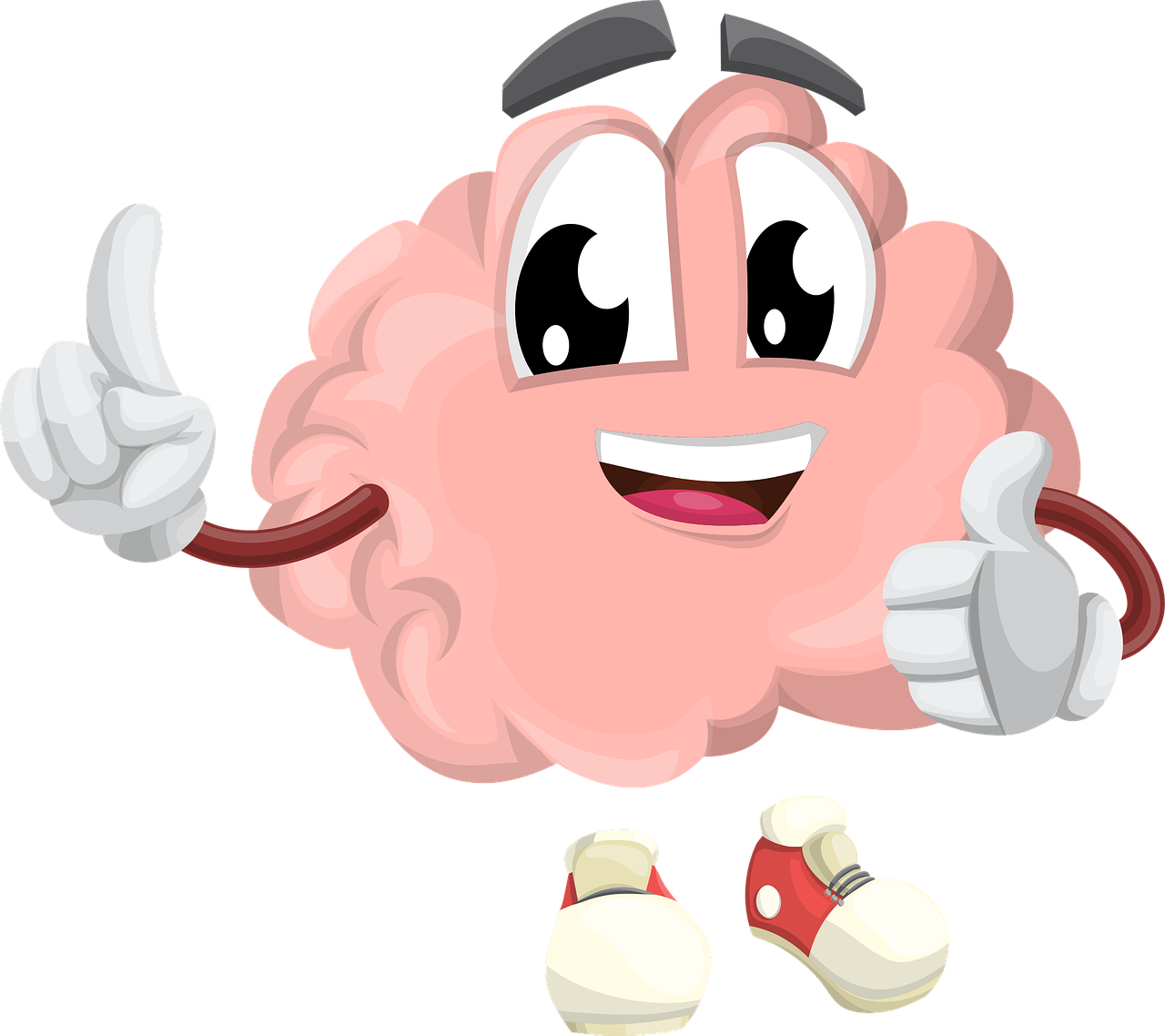 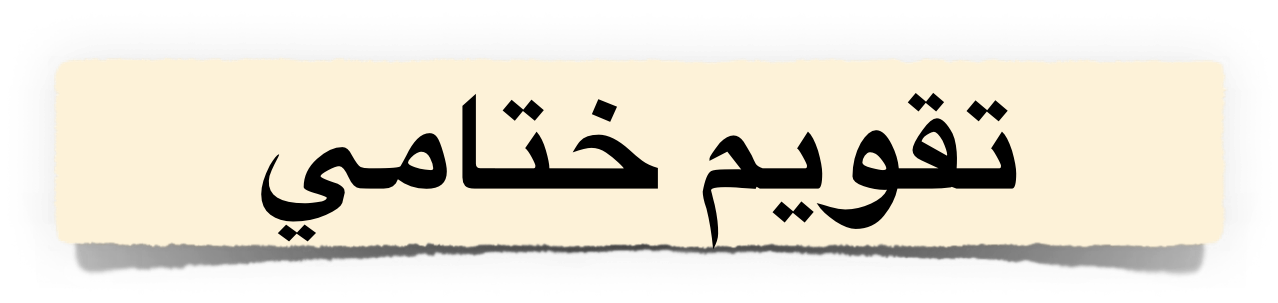 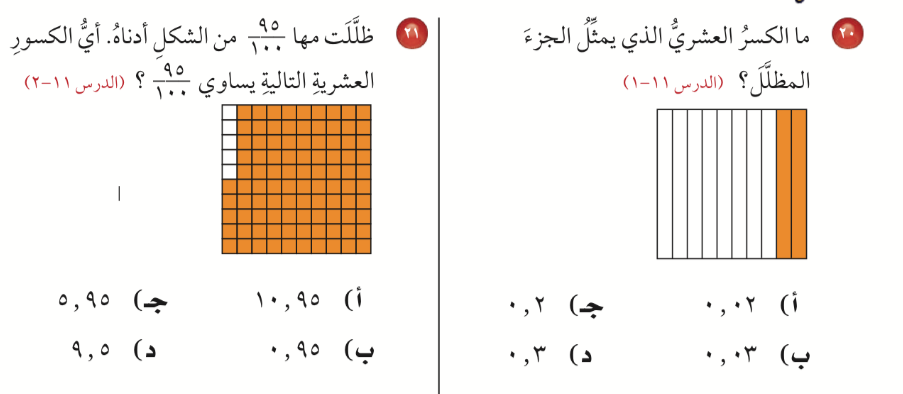 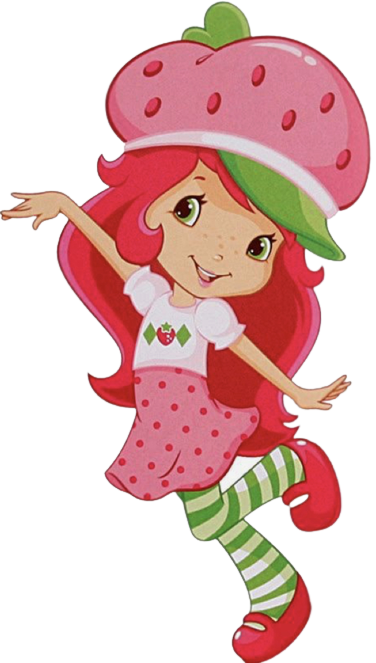 أ/ فاطمة جبران
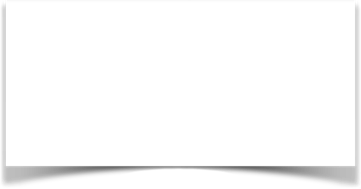 🌟
صفحة الكتاب ١٠٦
🌟
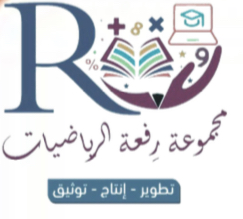 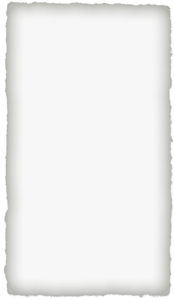 🌟
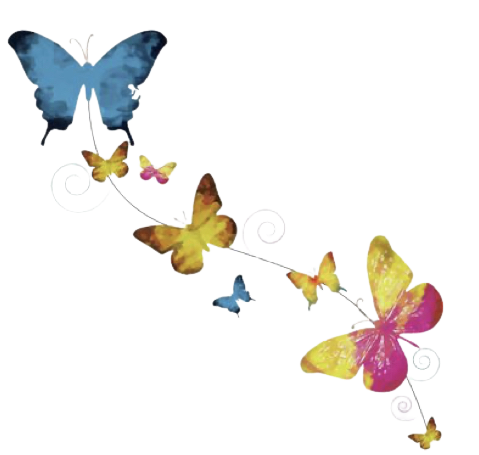 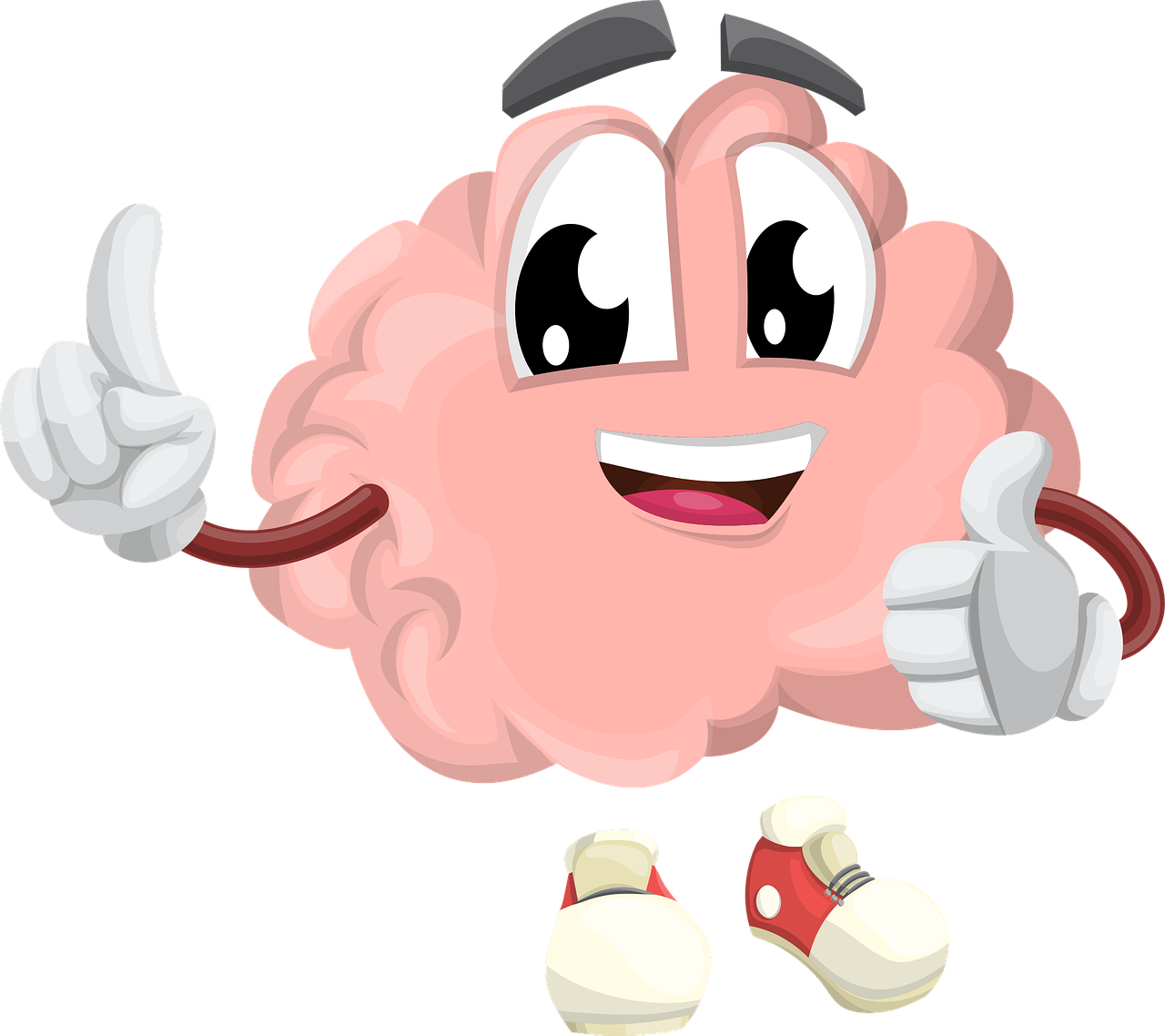 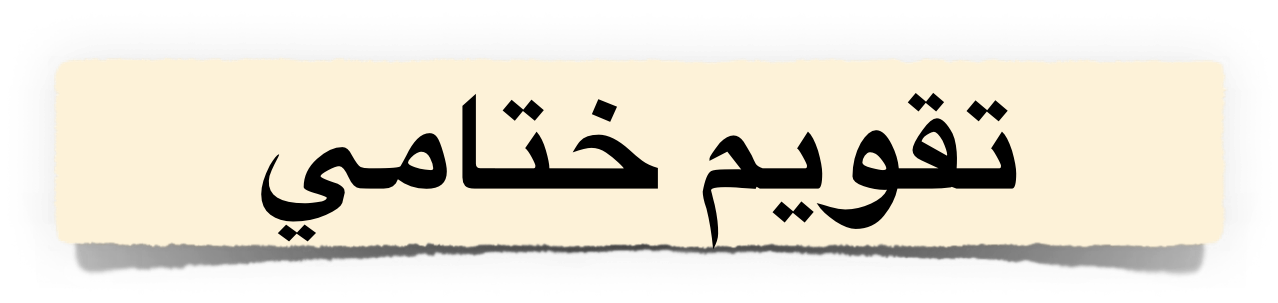 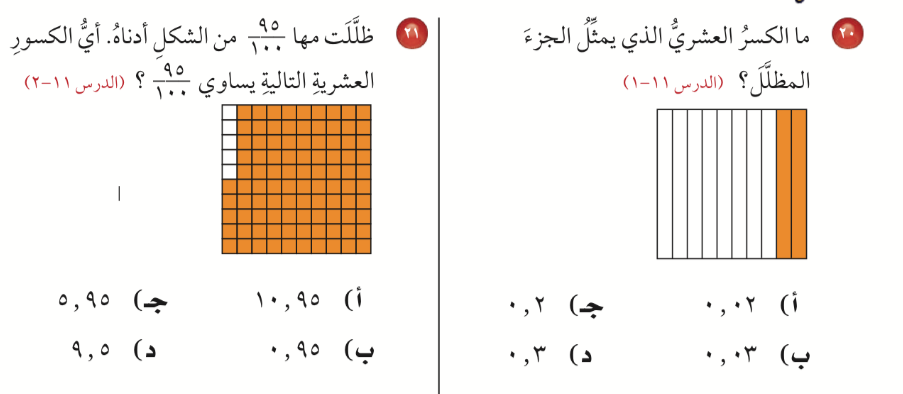 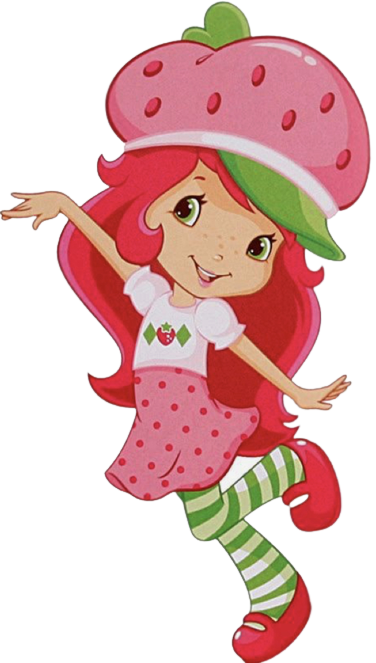 أ/ فاطمة جبران
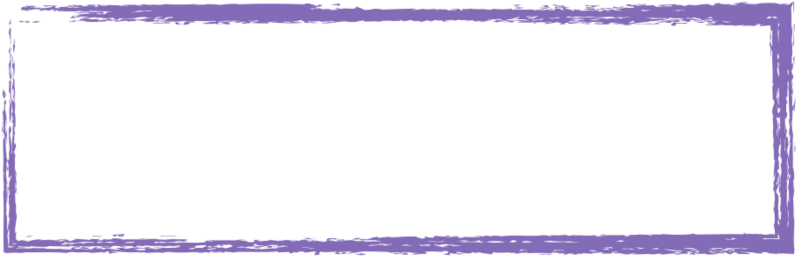 ماذاتعلمت ؟
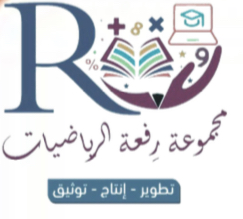 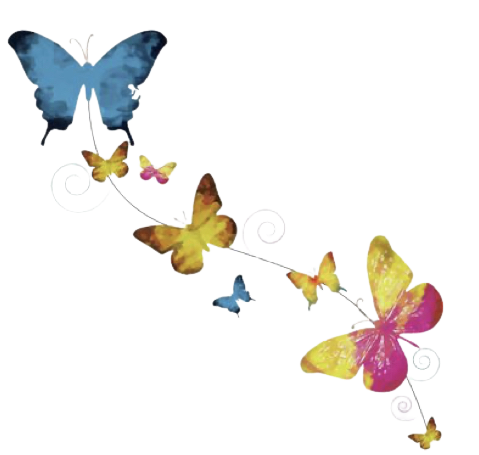 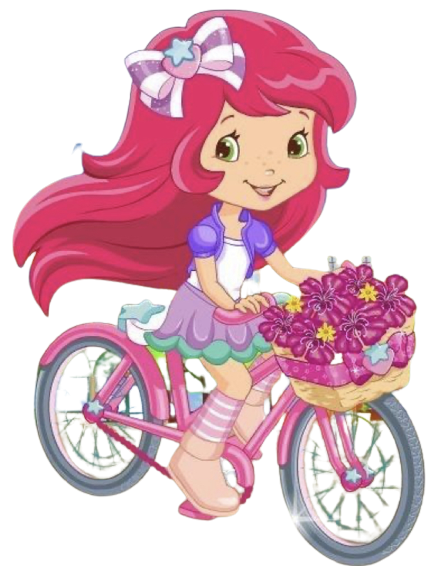 أ/ فاطمة جبران
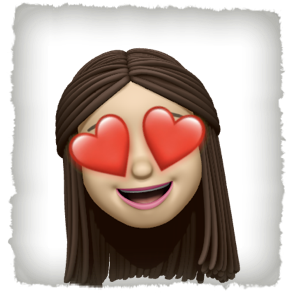 ممتع 🤩
سهل 😍
سهل 😍
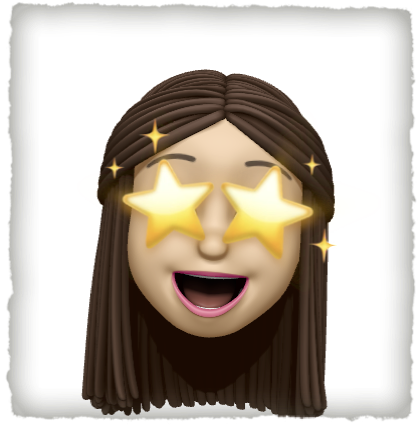 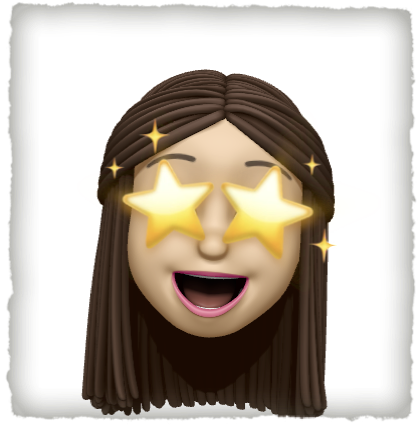 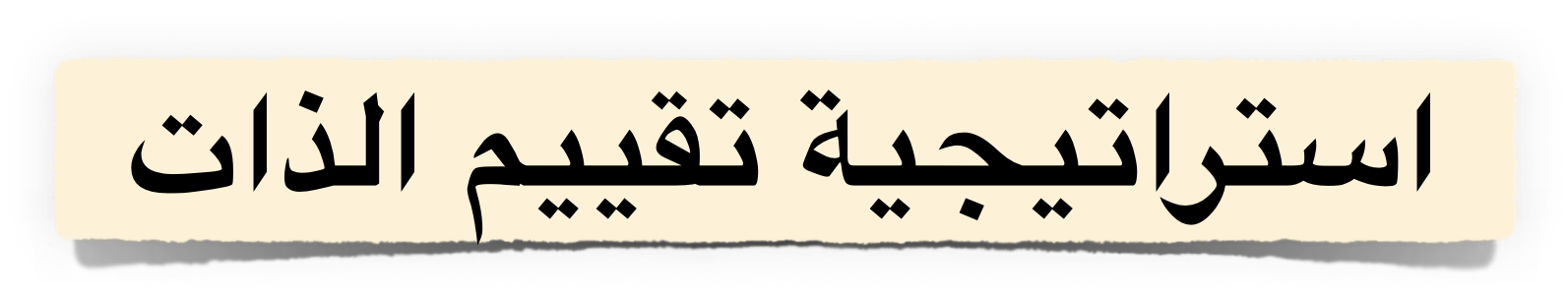 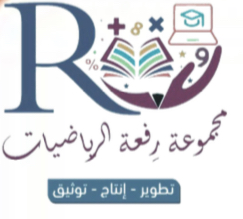 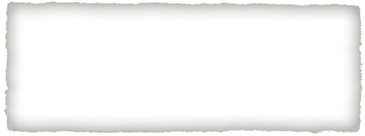 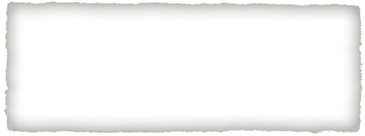 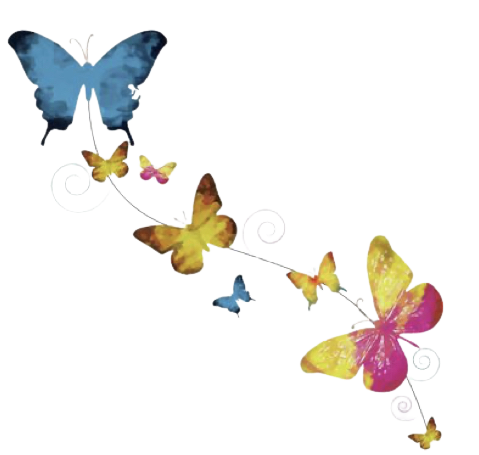 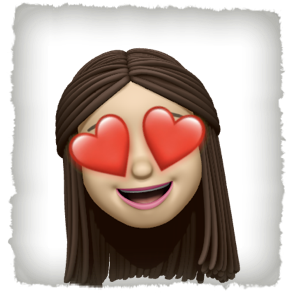 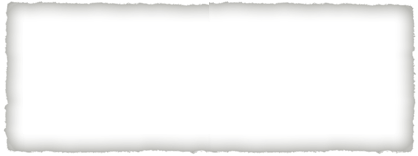 قيم نفسك بالنسبة لفهمك للدرس
ممتع 🤩
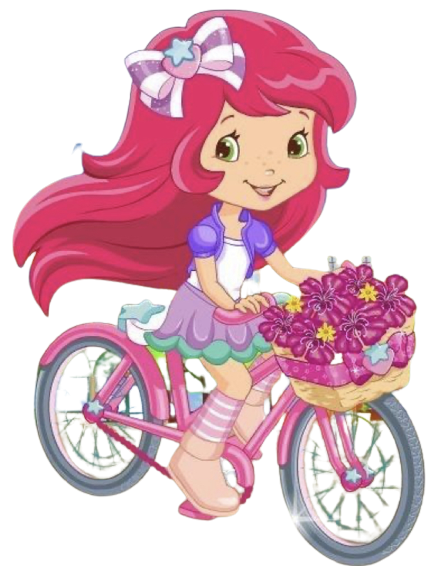 أ/ فاطمة جبران
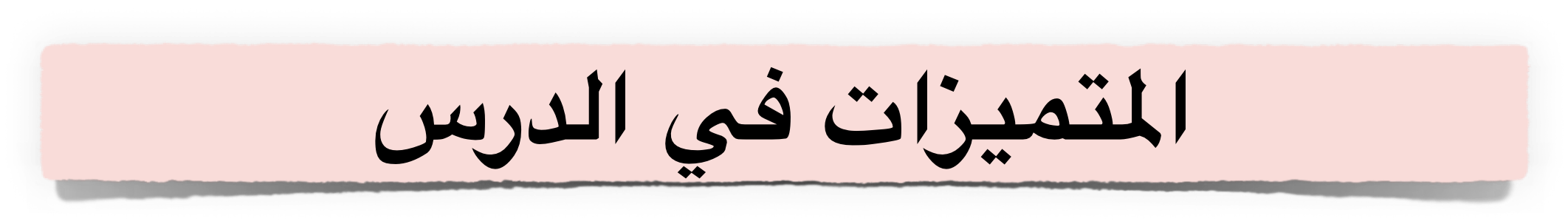 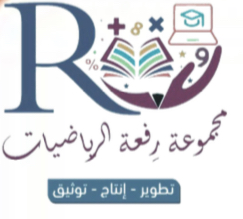 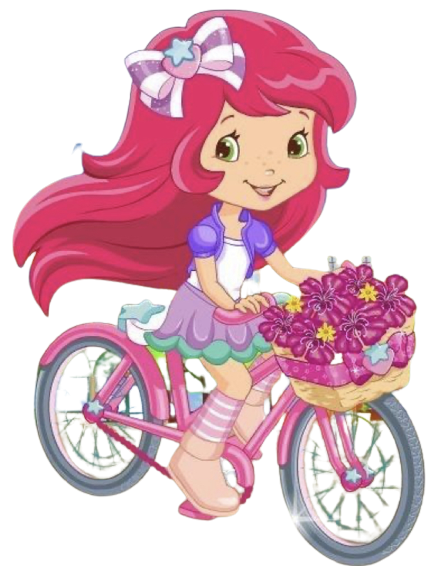 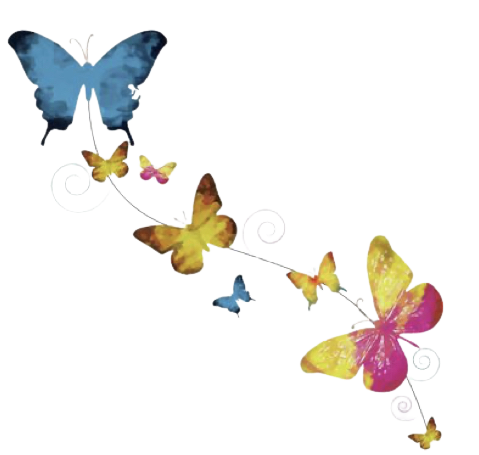 أ/ فاطمة جبران
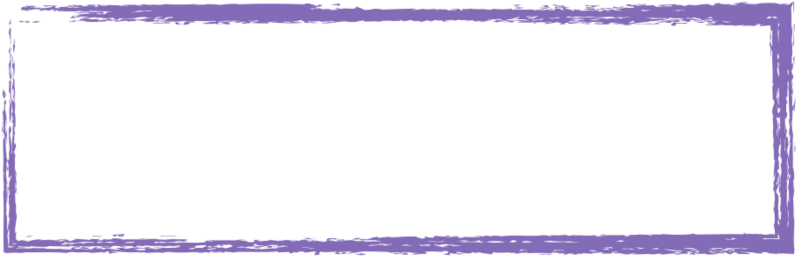 الواجب المنزلي
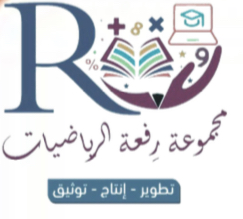 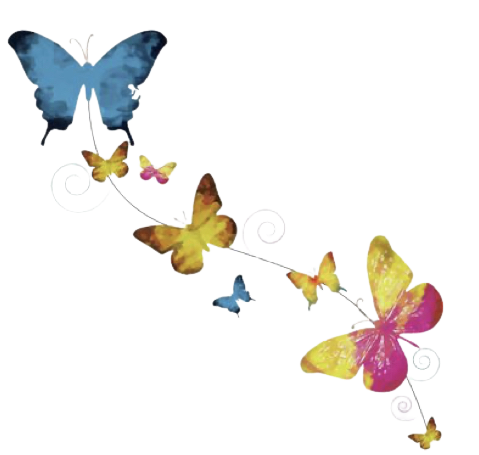 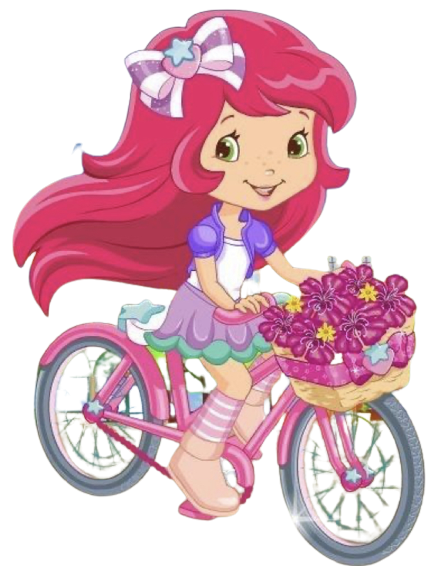 أ/ فاطمة جبران